Chapter 27
Real Options and Land Value
SLIDE 1
CHAPTER OUTLINE
27.1 	The Call Option Model of Land Value
	27.2 	Simple Numerical Example of OVT Applied to Land Valuation and the Development Timing Decision
	*27.3 A Rigorous Model of Option Value
27.3.1 	The Arbitrage Perspective on the Option Value
27.3.2 	The Certainty-Equivalence DCF Perspective on the Option Value
27.3.3 	Why the Option Valuation Model Works
	27.4	The Binomial Model of Option Value
	*27.5	A Perpetual Model in Continuous Time
27.5.1 	The Classical Samuelson-McKean Formula
27.5.2 	General Implications of the Model for Development Timing and Land Speculation Investment Risk and Return Expectations
	27.6	Using Option Theory to Understand Overbuilding
	27.7	Chapter Summary
SLIDE 2
LEARNING OBJECTIVES
After reading this chapter, you should understand:
The call option and how this concept can be used to understand the value of land.
The binomial model of option valuation, and how and why it works.
The Samuelson-McKean formula and how it can be used to shed light on land value, development timing, and the opportunity cost of capital for investment in land speculation.
Some of the insights option valuation theory provides for understanding real estate development behavior, including how over-development can be rational in some circumstances.
SLIDE 3
27.1 The Call Option Model of Land Value
SLIDE 4
27.2 Simple Numerical Example of OVT Applied to Land Valuation and the Development Timing Decision
SLIDE 5
EXHIBIT 27-1 Numerical Example of Option Premium Value Due to Future Uncertainty in Built Property Value
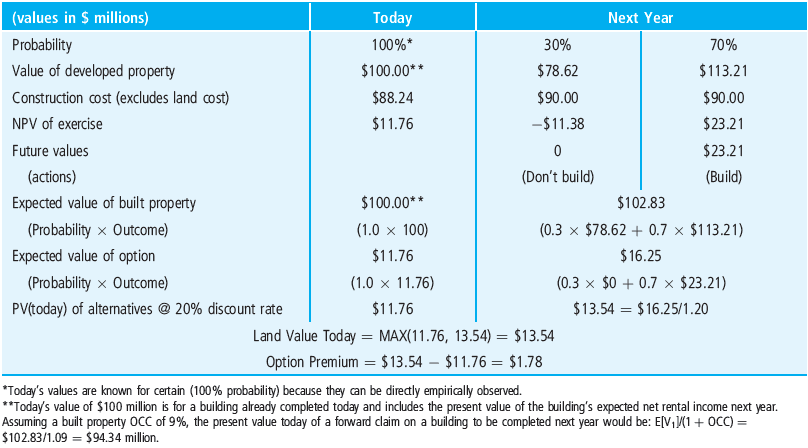 © OnCourse Learning
SLIDE 6
*27.3 A Rigorous Model of Option Value
SLIDE 7
27.3.1 The Arbitrage Perspective on the Option Value
SLIDE 8
EXHIBIT 27-2 Binomial Outcome Possibilities for the One-Period Development Option Arbitrage or “Hedge Portfolio” (values in millions)
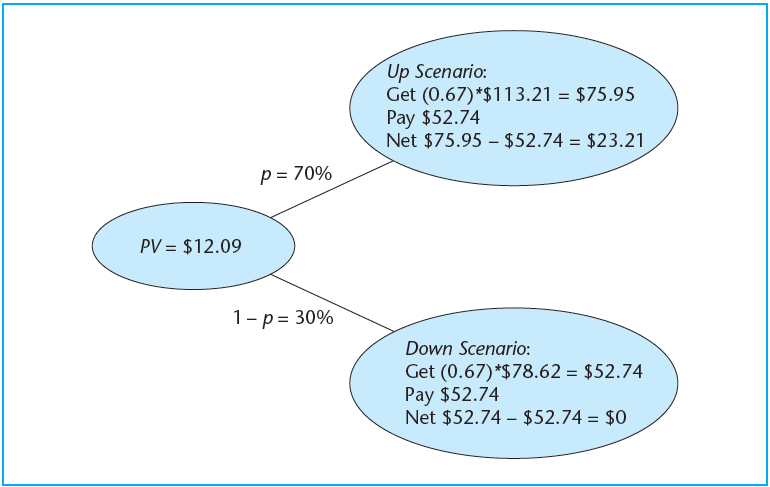 © OnCourse Learning
SLIDE 9
EXHIBIT 27-3 Summary of Arbitrage-Based Valuation of the Development Option
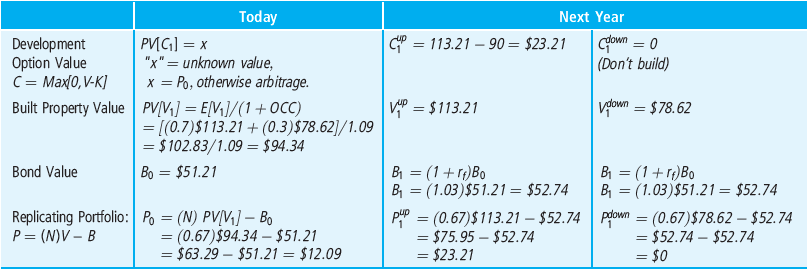 © OnCourse Learning
SLIDE 10
27.3.2 The Certainty-Equivalence DCF Perspective on the Option Value
SLIDE 11
27.3.3 Why the Option Valuation Model Works
SLIDE 12
EXHIBIT 27-4 The Option Model Equates the Expected Return Risk Premium per Unit of Risk Across the Markets for Built Property and Developable Land
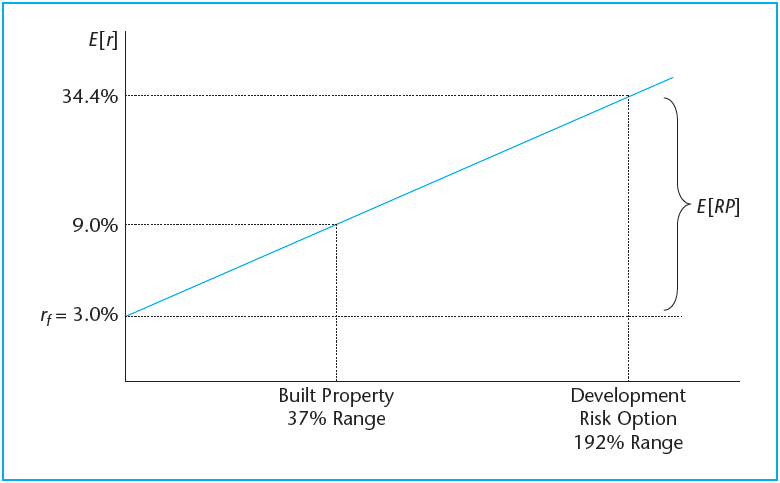 © OnCourse Learning
SLIDE 13
27.4 The Binomial Model of Option Value
SLIDE 14
EXHIBIT 27-5 One-Year Monthly Binomial Value Tree
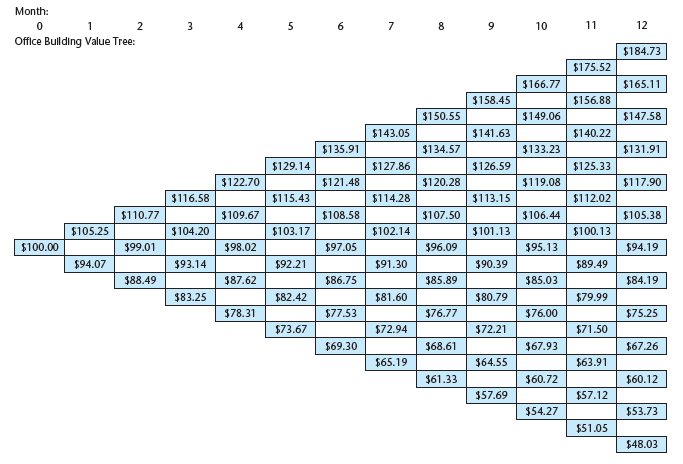 © OnCourse Learning
SLIDE 15
EXHIBIT 27-6 One-Year Value Probabilities for Office Building
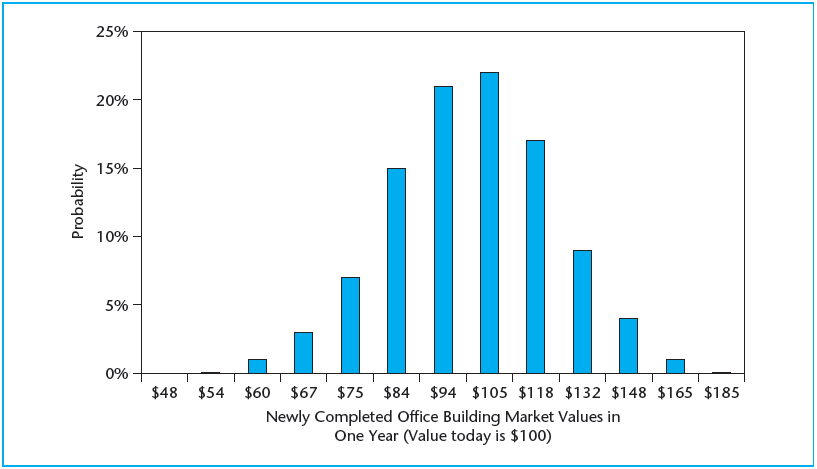 © OnCourse Learning
SLIDE 16
*27.5 A Perpetual Model in Continuous Time
SLIDE 17
27.5.1 The Classical Samuelson-McKean Formula
SLIDE 18
27.5.2 General Implications of the Model for Development Timing and Land Speculation Investment Risk and Return Expectations
SLIDE 19
EXHIBIT 27-7 Samuelson-McKean Model Land Value as a Function of Current Built PropertyValue
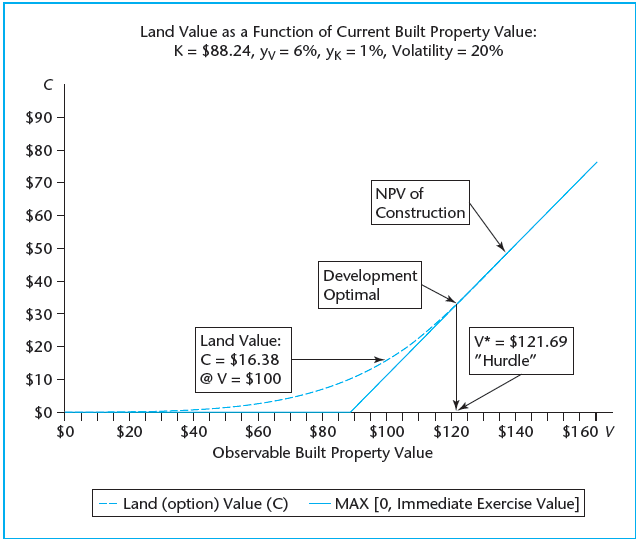 © OnCourse Learning
SLIDE 20
EXHIBIT 27-8 Samuelson-McKean Model Land Value as a Function of Current Built Property Value: Two Different Volatility Assumptions
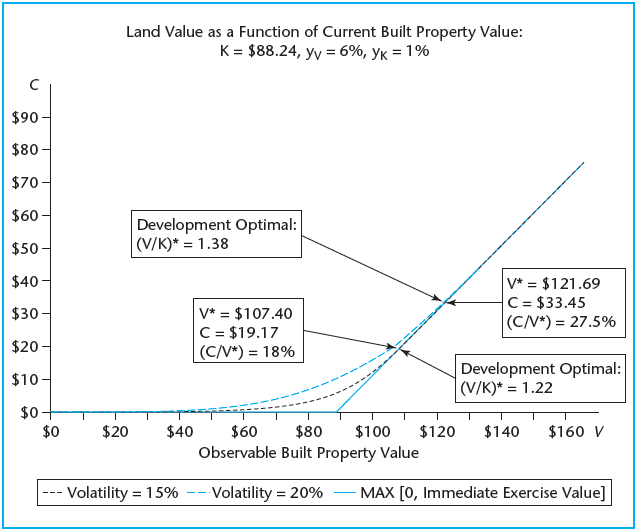 © OnCourse Learning
SLIDE 21
27.6 Using Option Theory to Understand Overbuilding
SLIDE 22
27.7 Chapter Summary
SLIDE 23
KEY TERMS
option valuation theory (OVT)
real options
option
exercise of options
underlying asset
exercise price
American option
European option
call option
call option model of land value
certainty-equivalence value
irreversibility premium
option premium
replicating portfolio (or hedge portfolio)
arbitrage
perpetual options
Samuelson-McKean formula
option elasticity
hurdle value (critical value)
hurdle benefit/cost ratio
overbuilding
leasing option
cascades (of development)
development timing
SLIDE 24